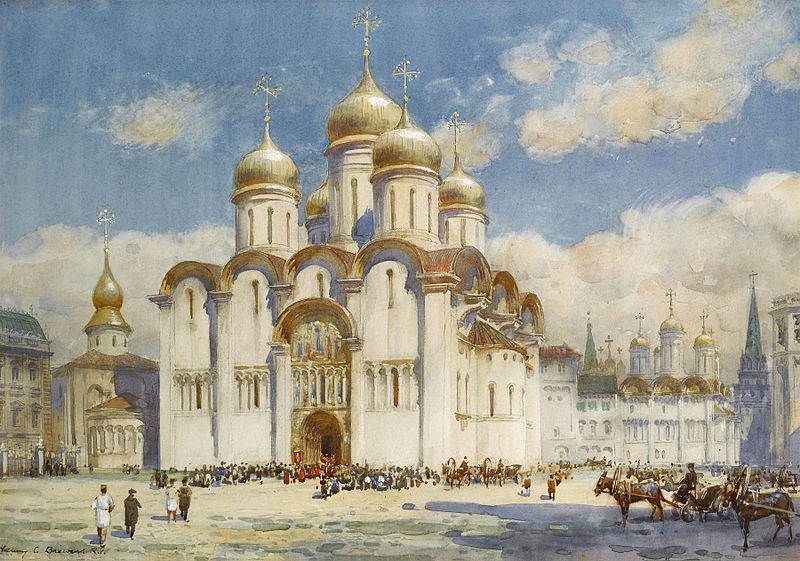 Церковный раскол.
Власть и церковь.
План урока:
1.Церковь после Смуты.
2.Патриарх Филарет.
3.Реформа патриарха Никона.
4. Усиление разногласий между церковной и светской властью.
5. Церковный собор 1666-1667 гг.
6.Протопоп Аввакум.
Патриарх Филарет:
После 8-ми летнего пребывания в польском плену отец царя Михаила митрополит Филарет в 1619 году возвратился в Москву. Участники церковного Собора избрали его новым патриархом Московским и всея Руси. При нем роль и значение церкви в жизни государства значительно возросли.
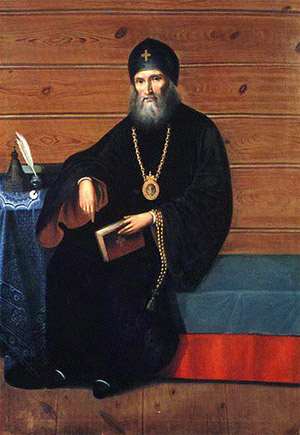 Патриарх Филарет
Реформа патриарха Никона:
В середине 17 века 
стало ясно, 
что в русских 
церковных книгах, 
переписывающихся 
от руки 
из века в век, 
имеется много описок и 
искажений текста 
в сравнении 
с оригиналом.
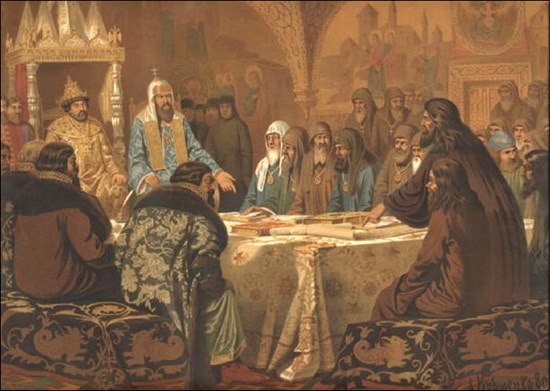 Реформа патриарха Никона:
Одни предлагали 
исправить церковные
 книги и обряды, 
вернувшись к 
древнерусским обрядам.
Другие считали, 
что следует обратиться
 к самим греческим
источникам, 
с которых 
они переписывались
Реформа патриарха Никона:
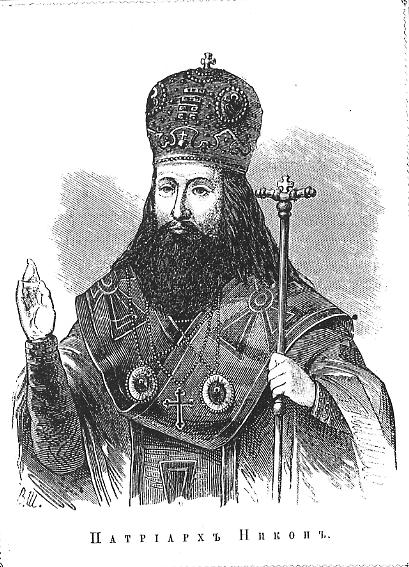 Из семьи мордовских крестьян
Сельский священник
Монах
Архимандрит Новоспасского монастыря
Патриарх (1651 -1666)
Патриарх Никон
Реформа патриарха Никона:
Крещение 
тремя 
пальцами;
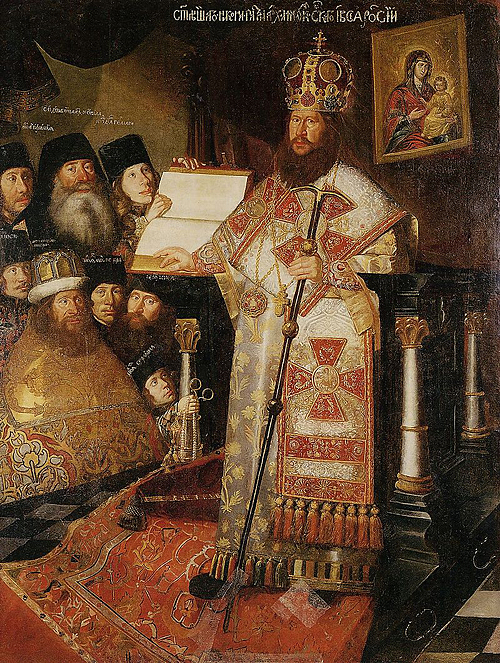 Поясные
 поклоны
    вместо земных
Исправлены 
          по греческим 
         образцам иконы
 и церковные книги
Усиление разногласий между церковной 
и светской властью
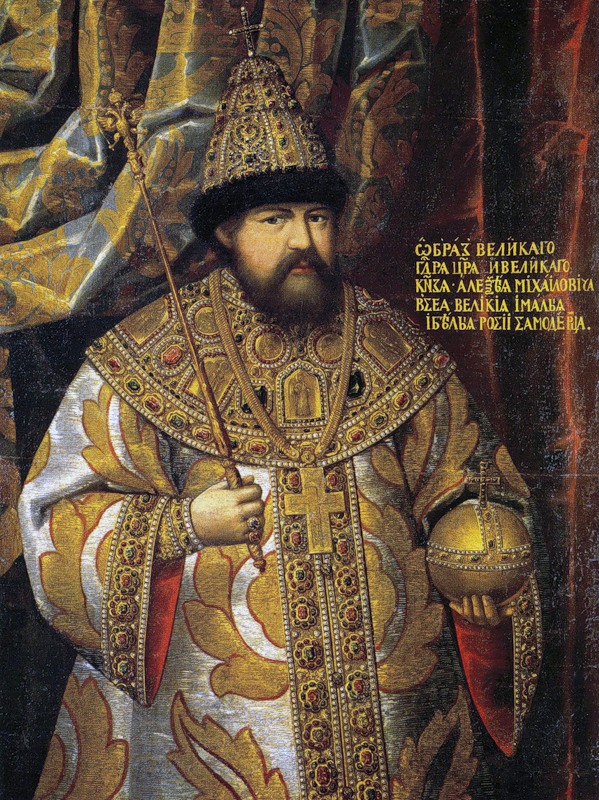 Патриарх Никон
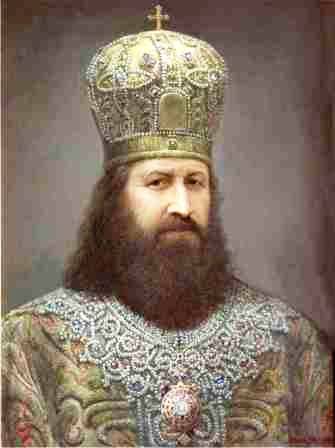 Алексей Михайлович
Протопоп Аввакум:
Протопоп – обиходное название старшего православного священника
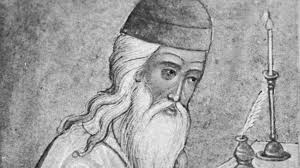 Протопоп Аввакум:
С юных лет посвятив себя церкви, он был активным сторонником и праведником благочестивого образа жизни. Реформы Никона он воспринял резко отрицательно. За свои взгляды он был лишен места в московском Казанском соборе, а затем арестован и заключен в монастырь.
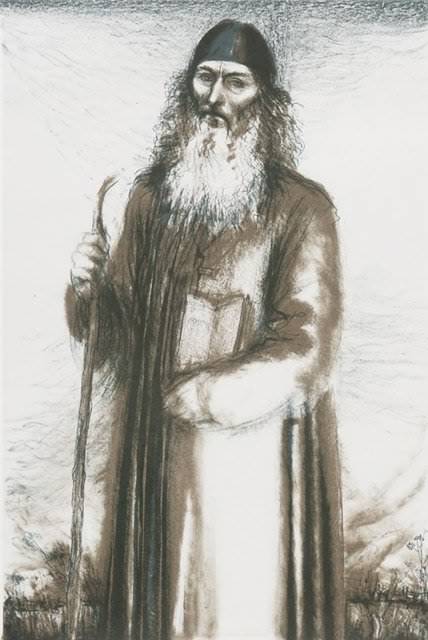 Протопоп Аввакум:
В 1664 году он  вернулся в Москву, где царь и другие знакомые тщетно убеждали его смириться с церковной реформой. За свой отказ на церковном Соборе 1666-1667 годов Аввакум был предан церковному проклятию и расстрижен из священников, а затем вновь заключен в темницу.
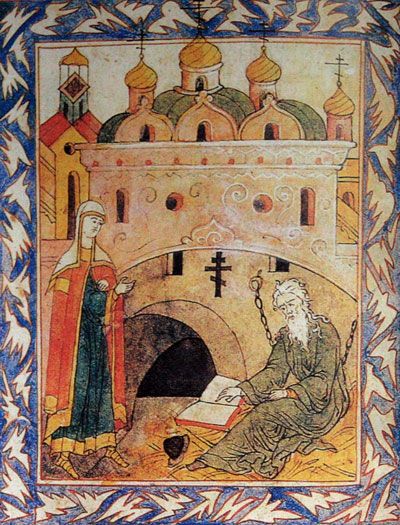 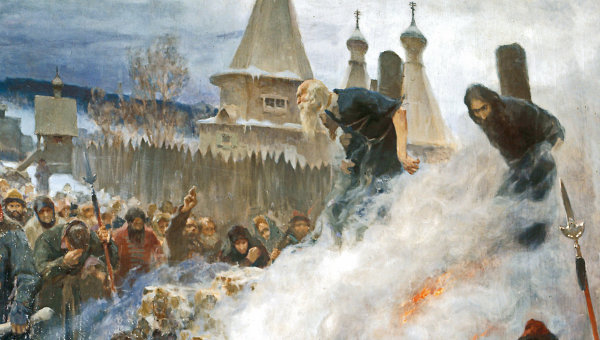 В 1682 г. он был сожжен вместе со своими соратниками по царскому приказу.
Сожжение протопопа Аввакума.
 Миниатюра к.17 в.